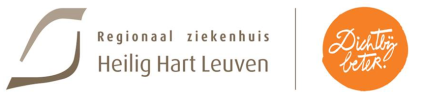 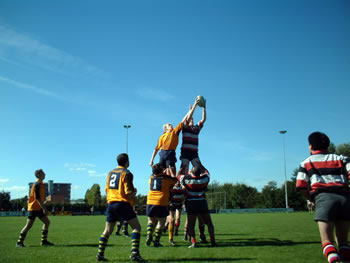 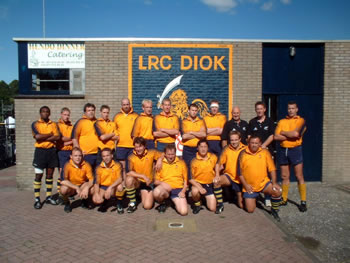 Dr. Sebastian Peters
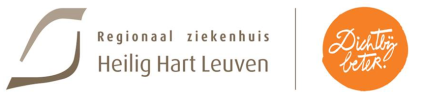 Sportblessures
Dr. Sebastian Peters
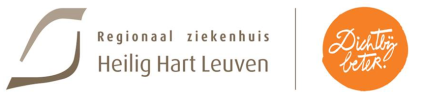 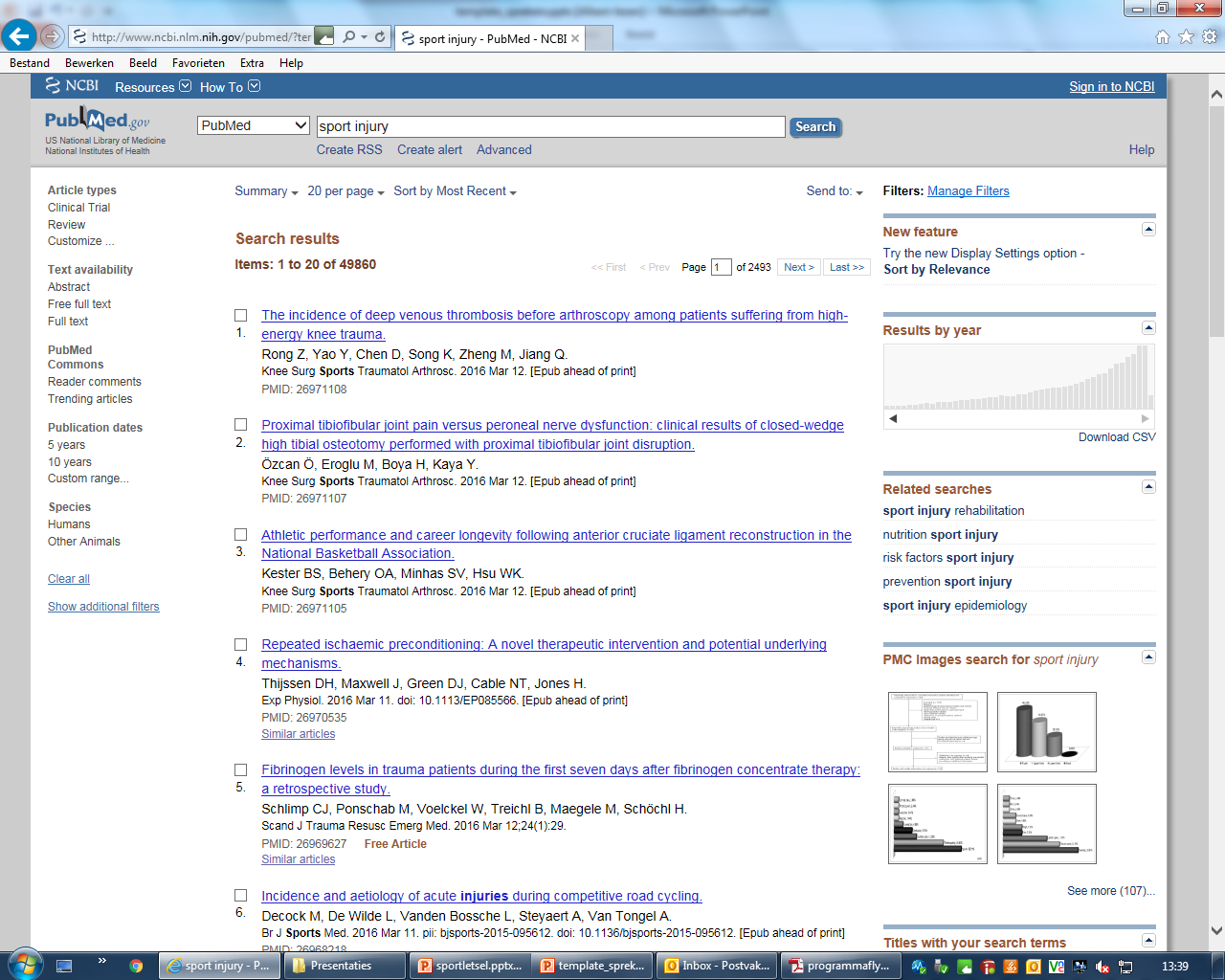 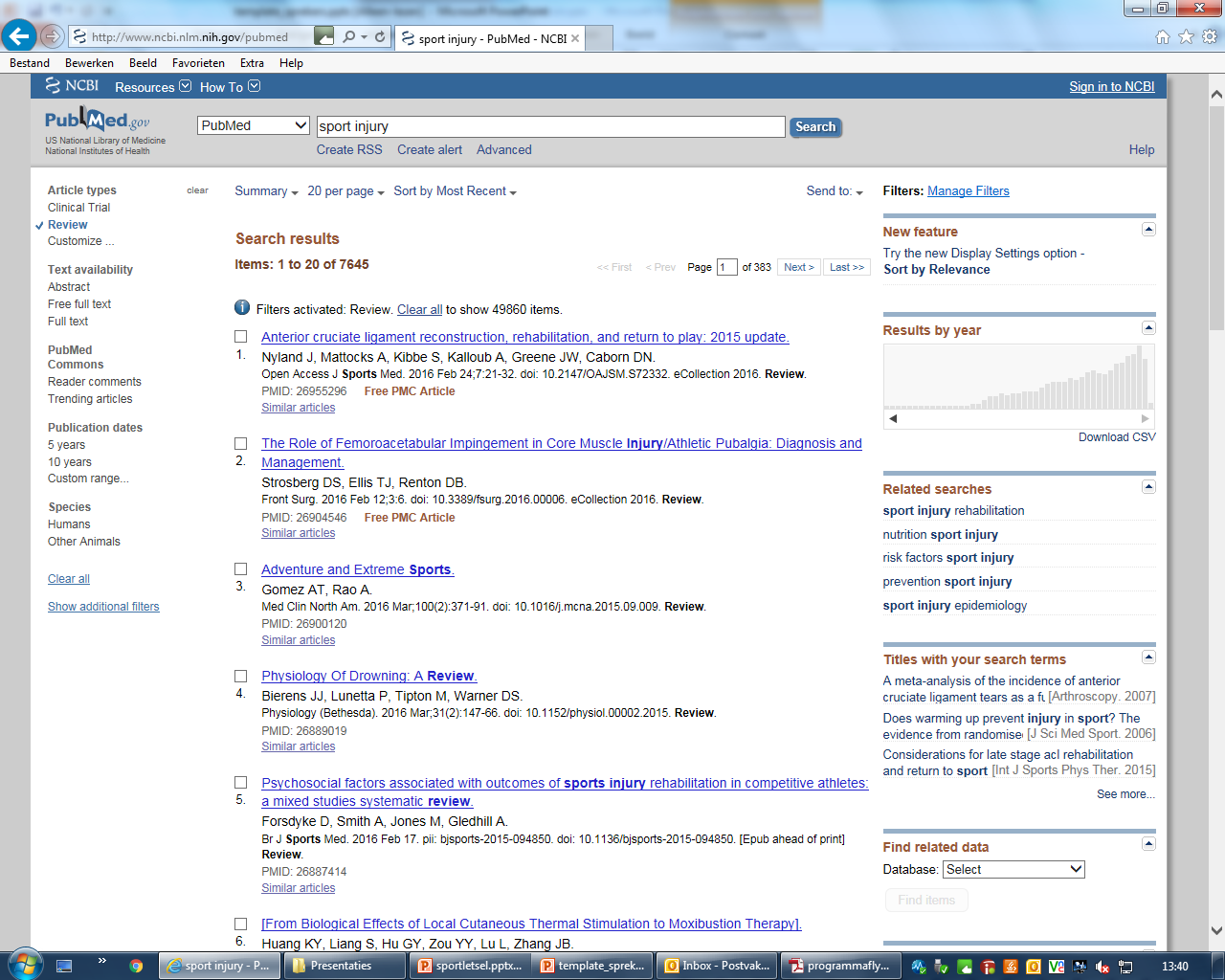 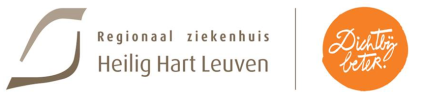 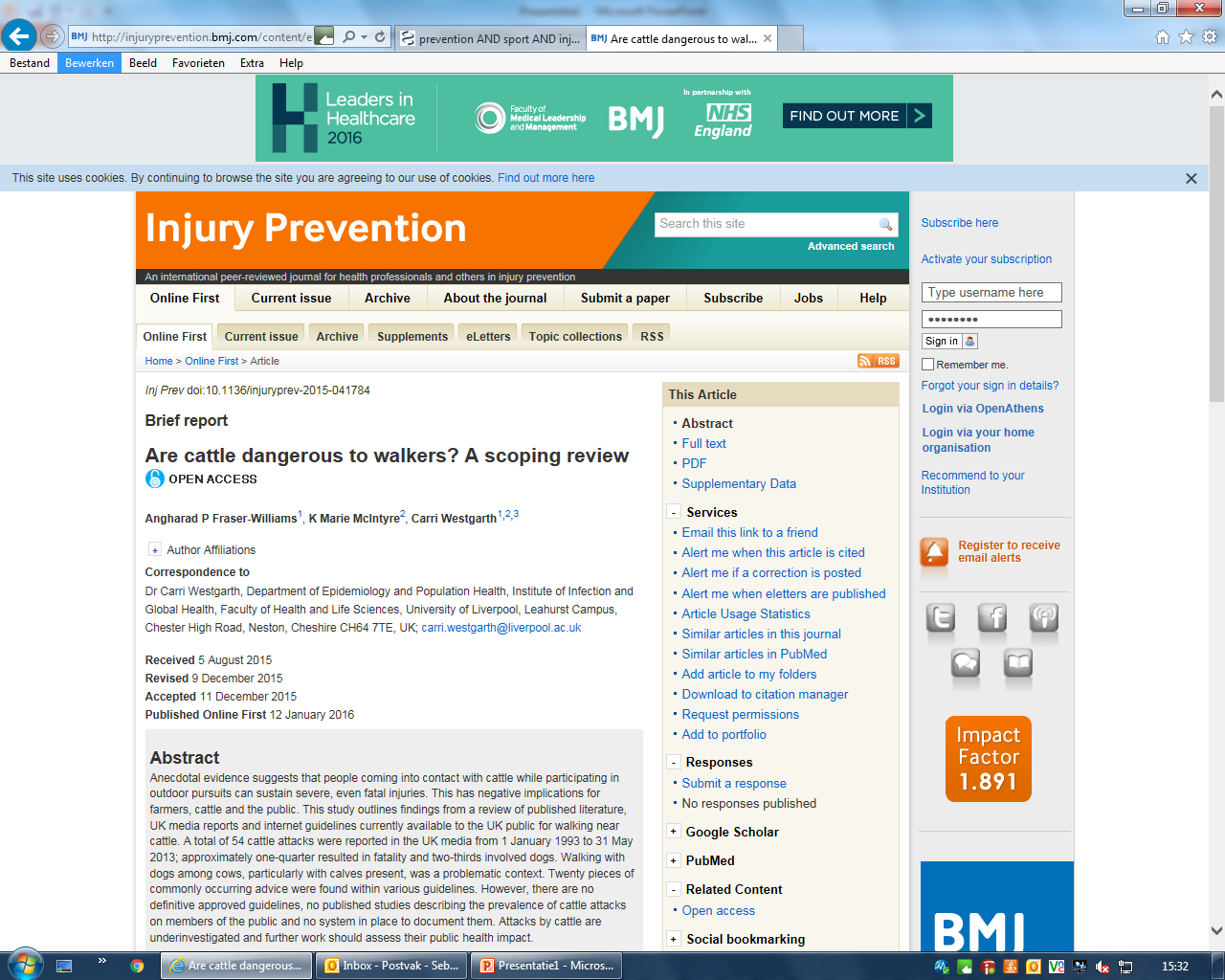 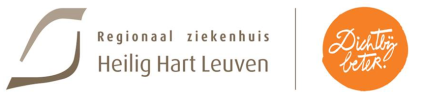 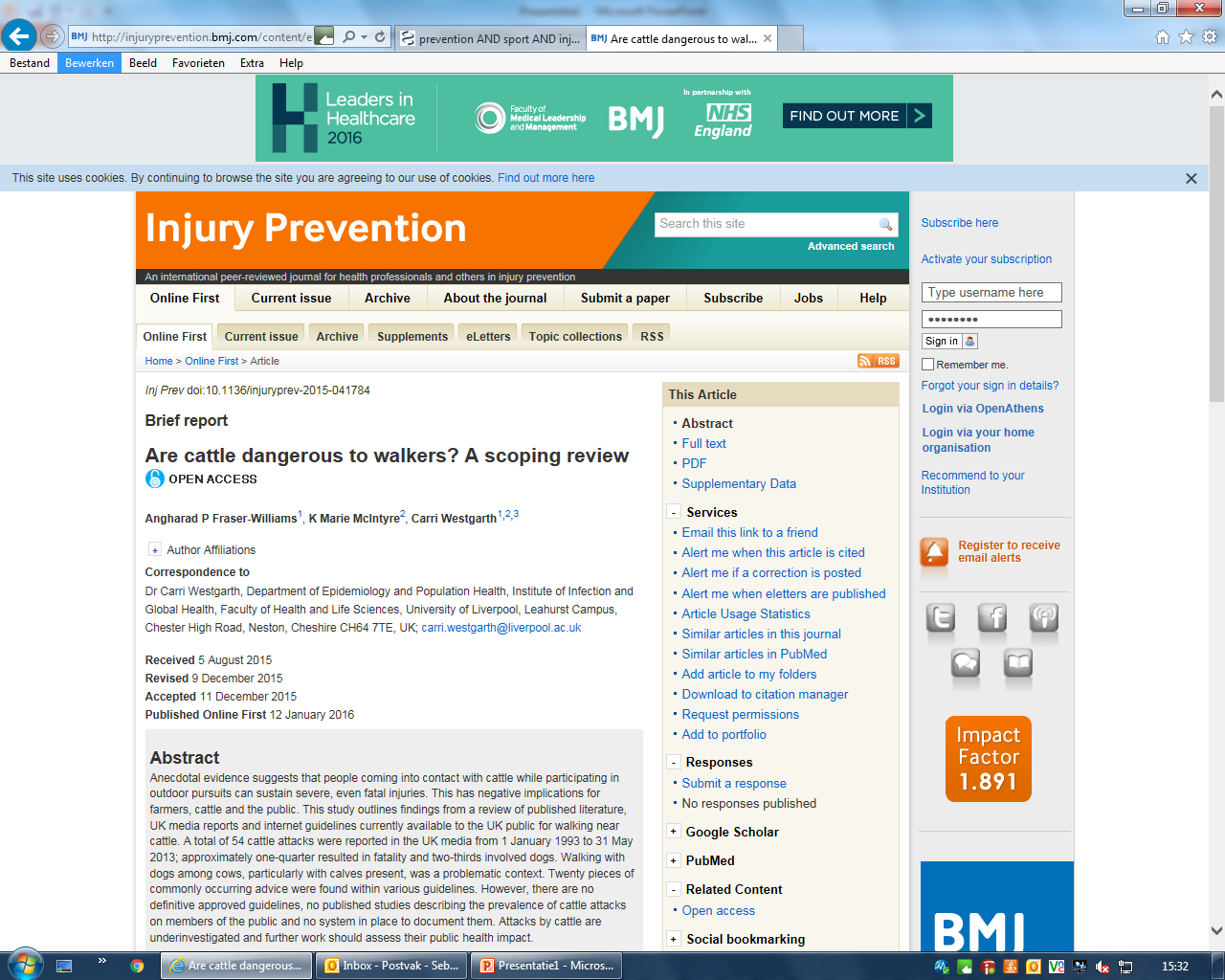 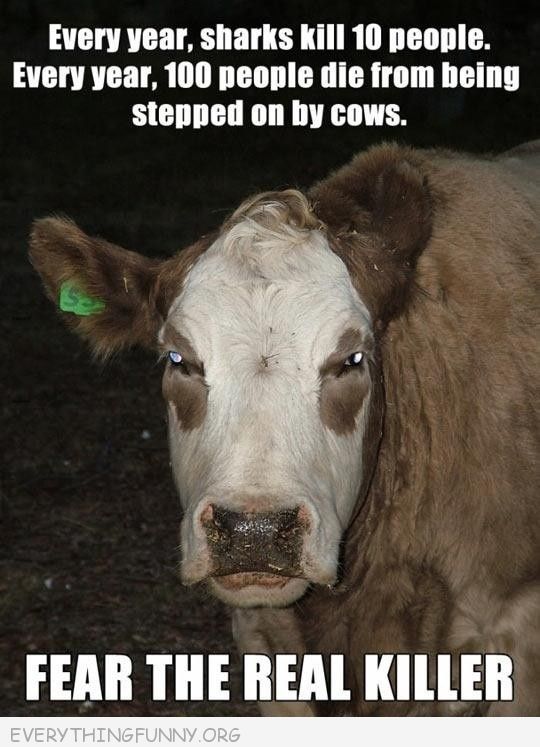 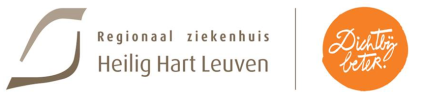 Waar hebben we het over?
Nederland (2011, 16.500.000 inwoners)

3.700.000 letsels
1.600.000 medische behandeling
1,3 miljard
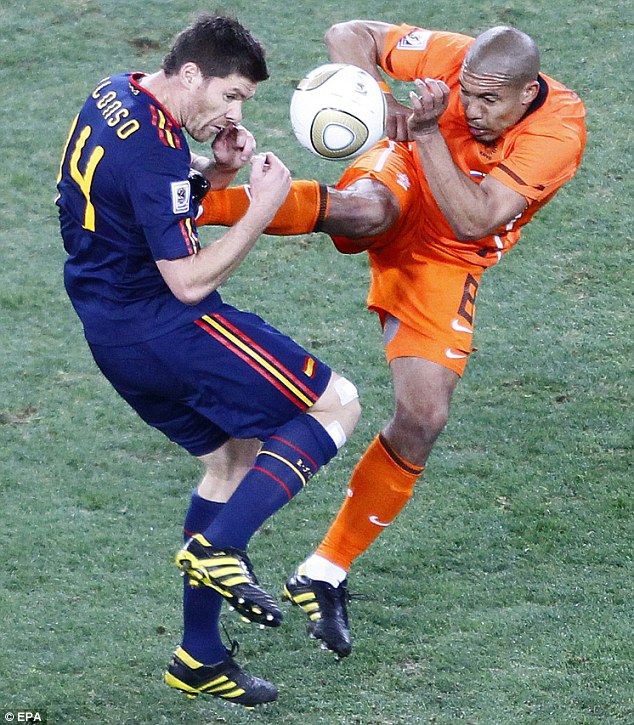 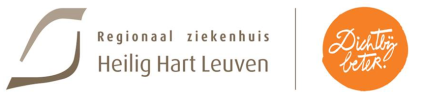 Hoe voorkomen we blessures?
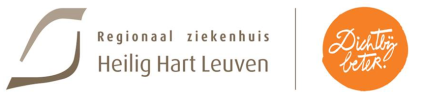 type sport
fysiek
mentaliteit
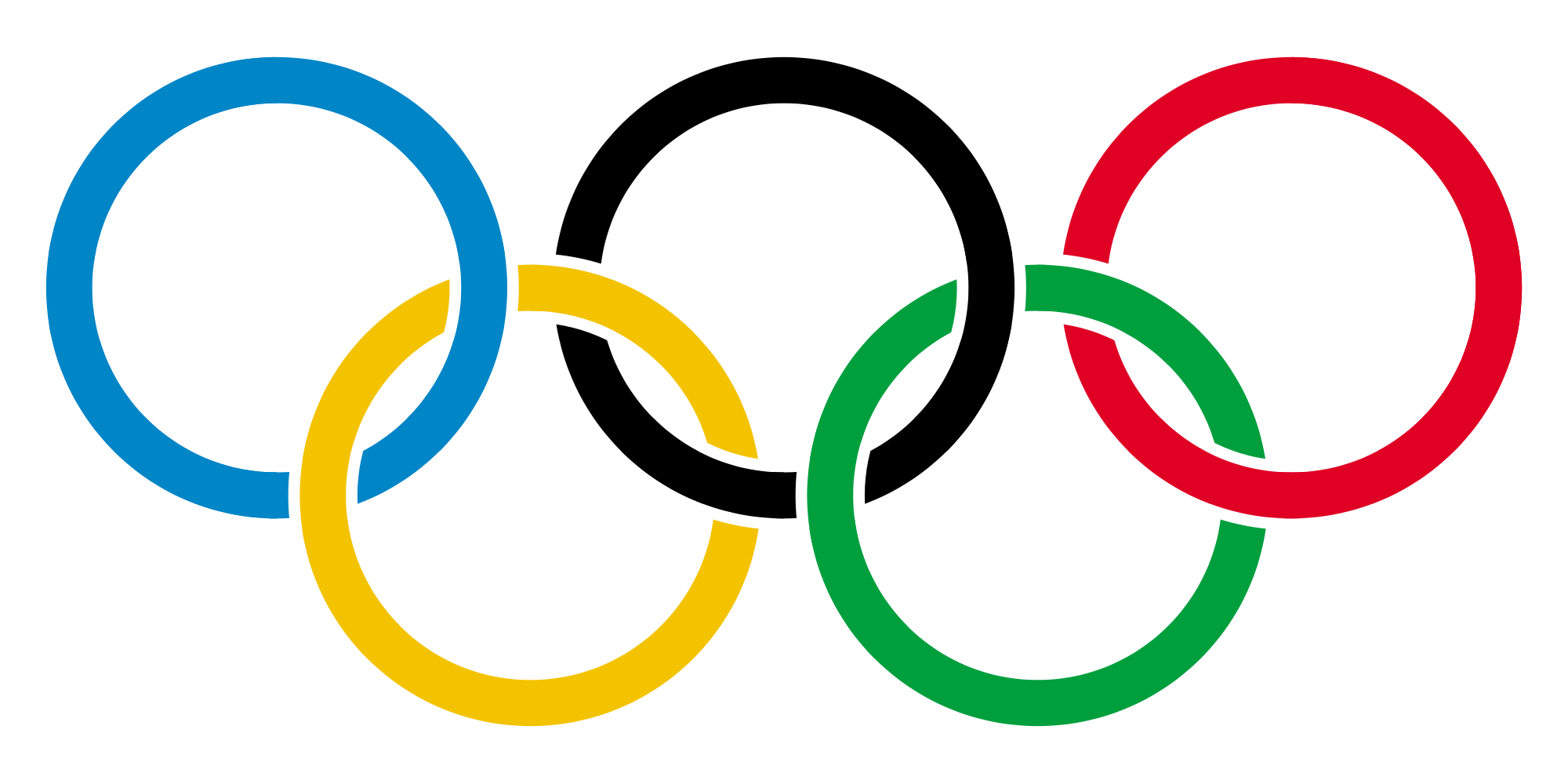 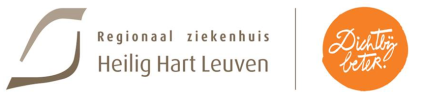 conditie
aeroob / anaeroob
kracht
snelheid
balans
core
uiterlijk
propriocepsis
techniek
souplesse
sierlijkheid
mentaal
spelinzicht
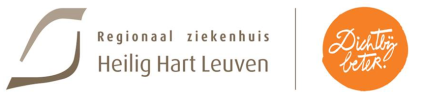 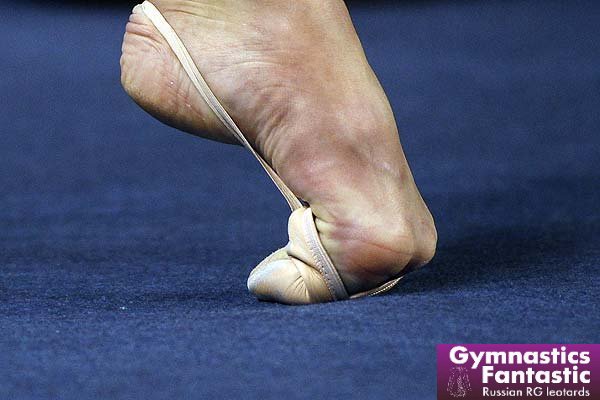 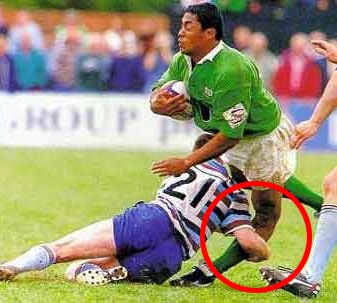 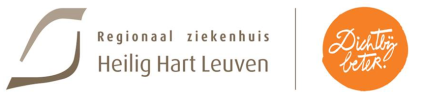 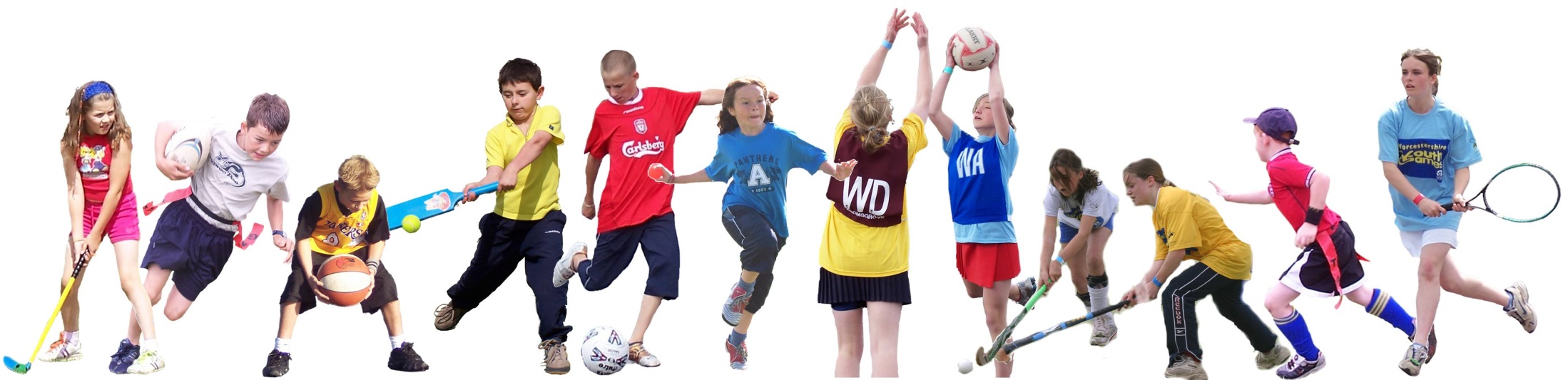 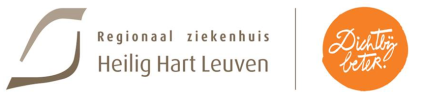 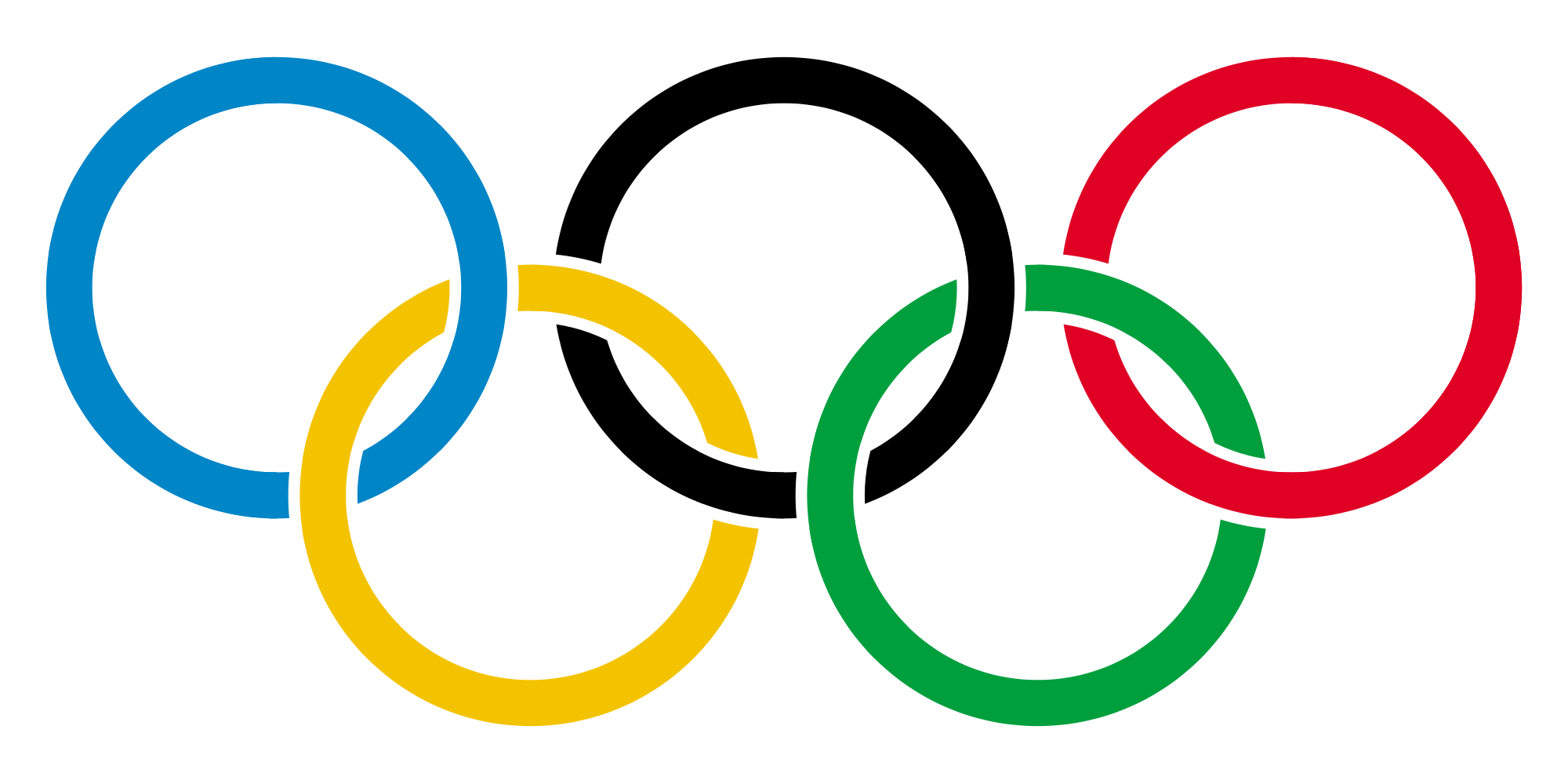 dehydratie
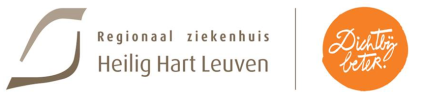 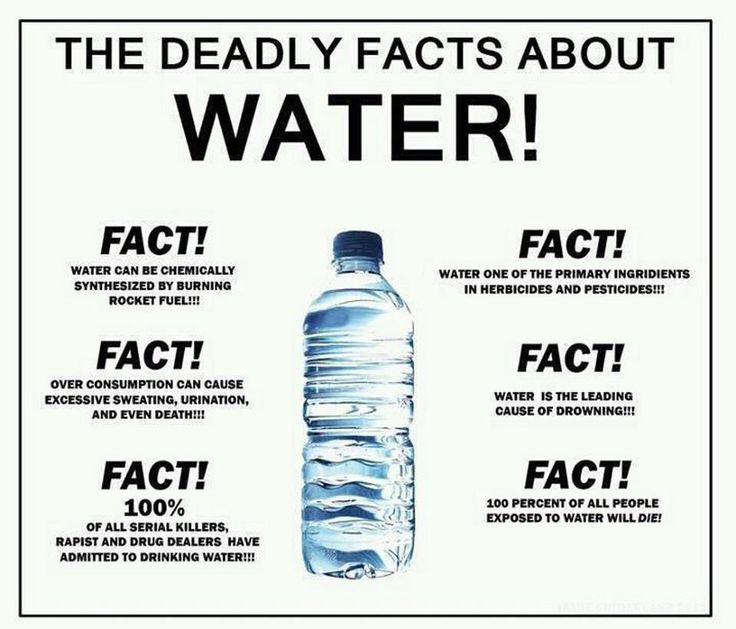 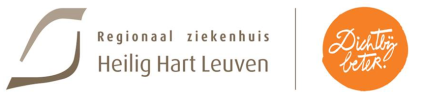 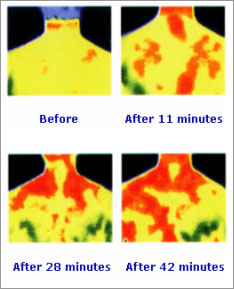 dehydratie en oververhitting

water (evt. zouten en suikers)
250-500 ml voor en na inspanning
gedurende inspanning elke 20 minuten
pas op met vochtafdrijvers
sport begint met de dag ervoor!
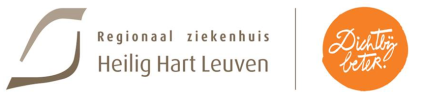 materiaal
techniek
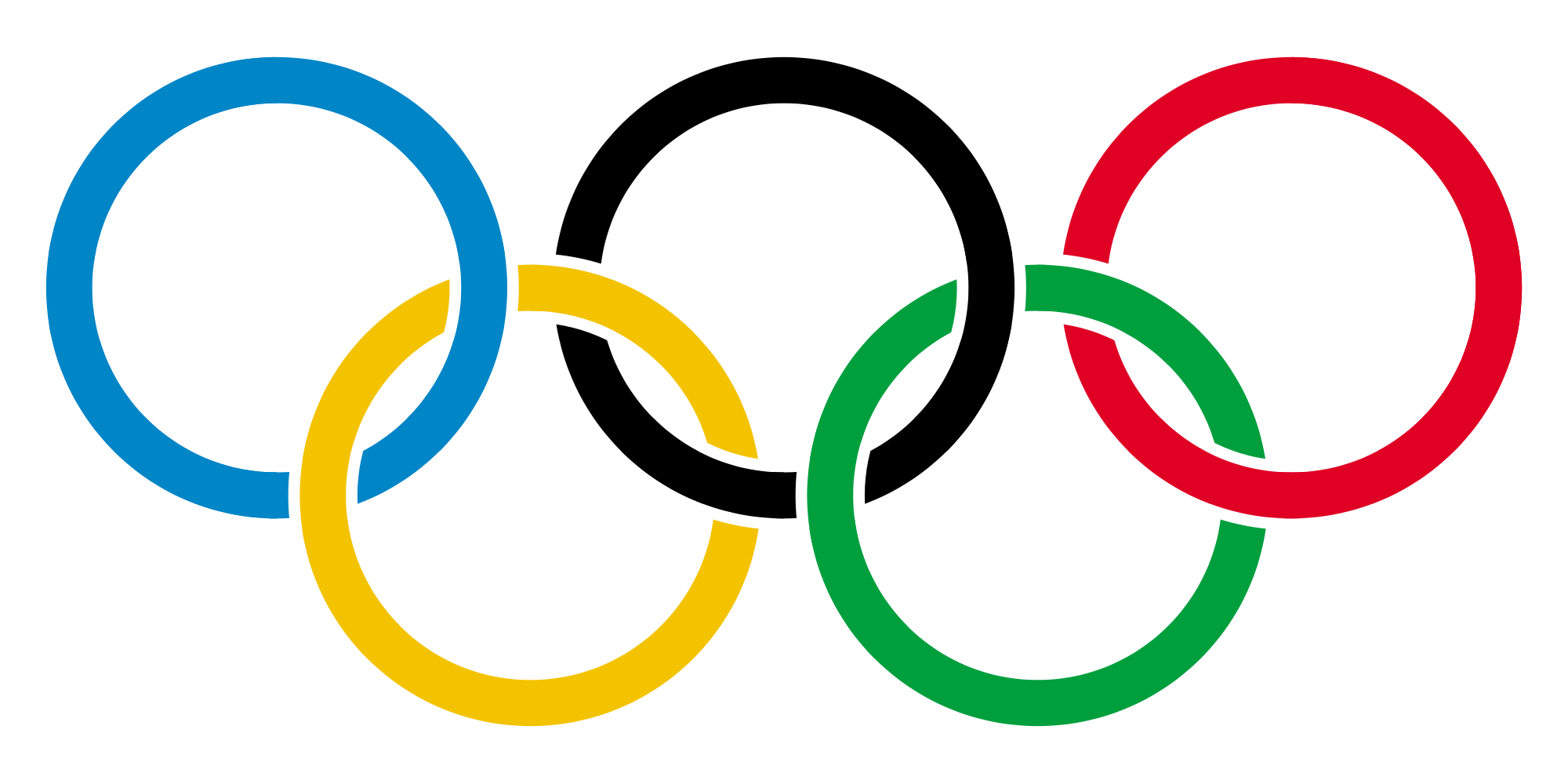 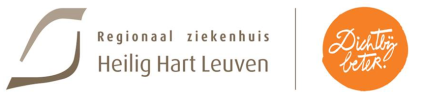 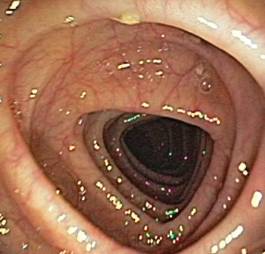 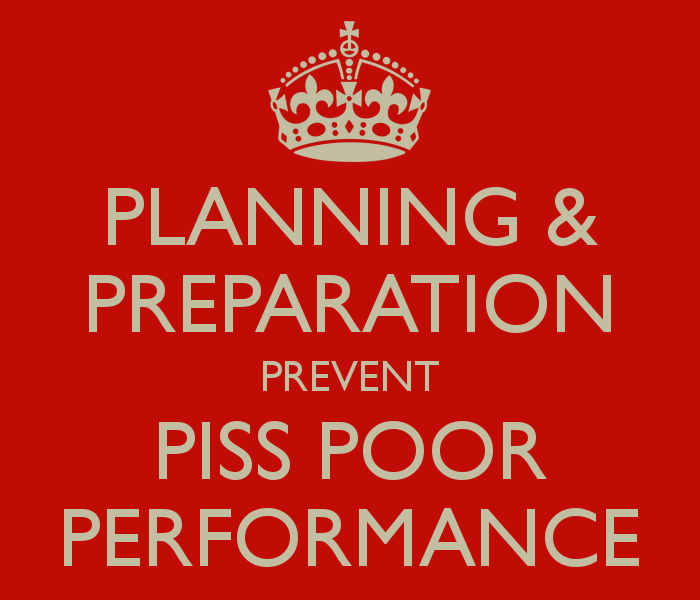 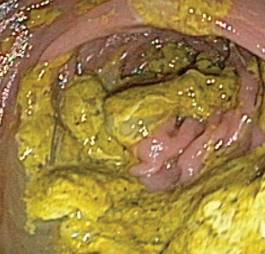 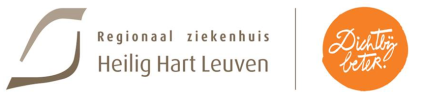 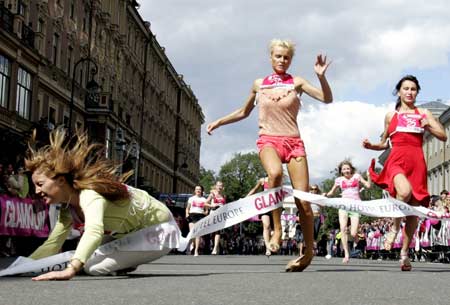 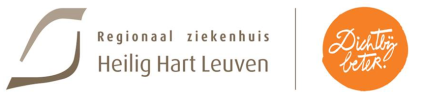 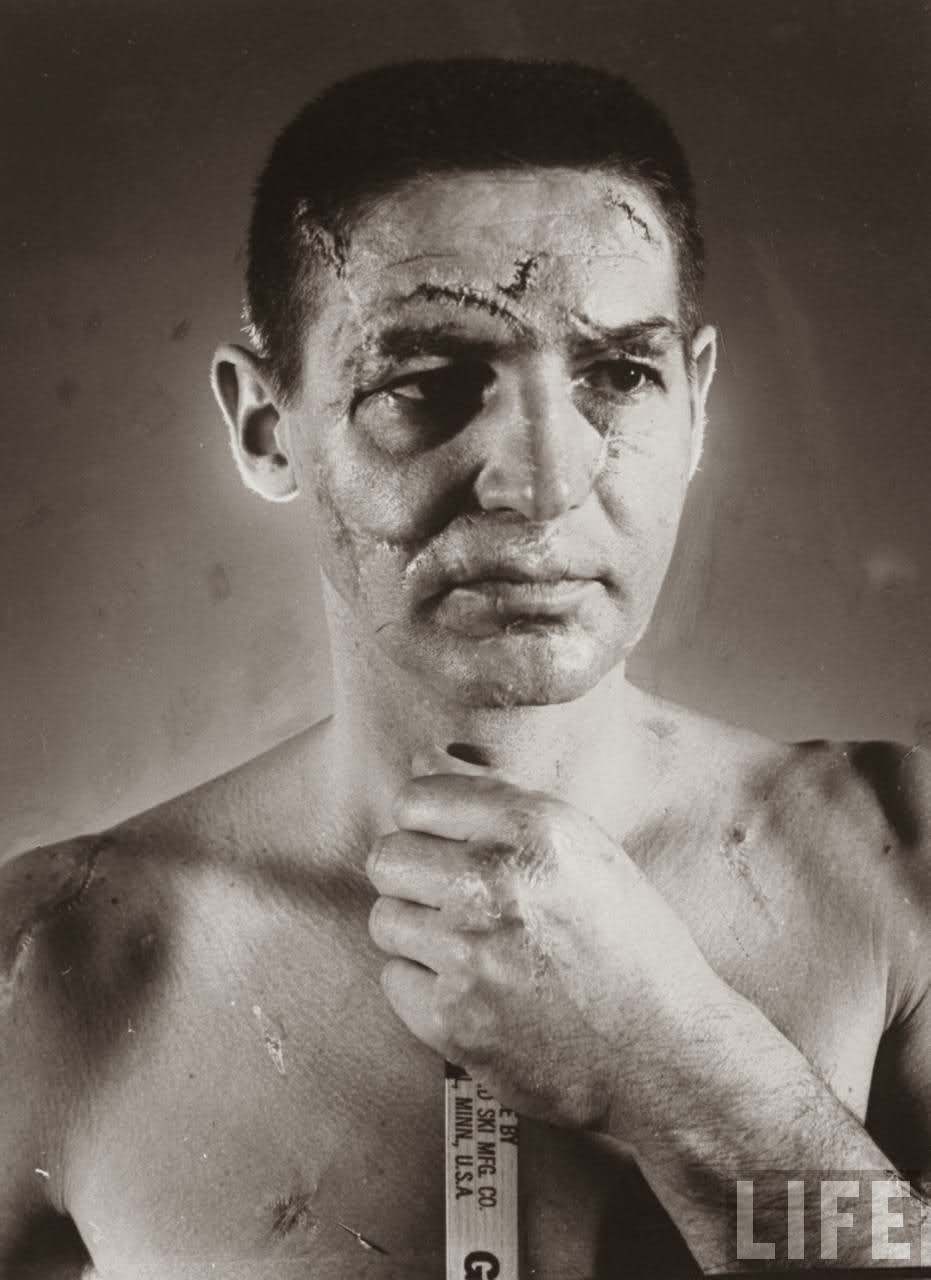 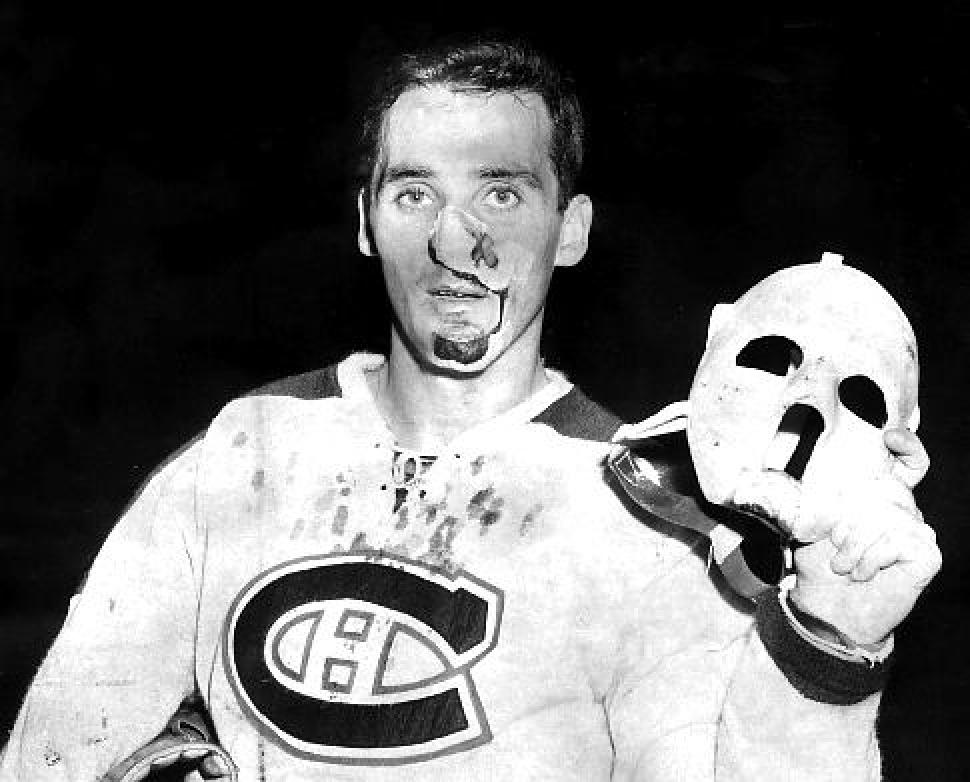 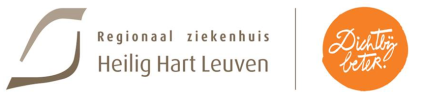 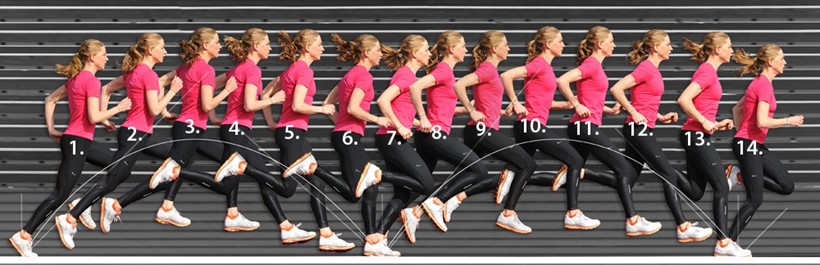 vaak vanaf begin verkeerd aangeleerd (amateurisme)
gecertificeerde trainer
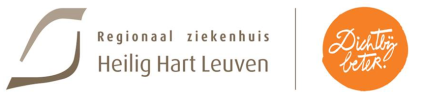 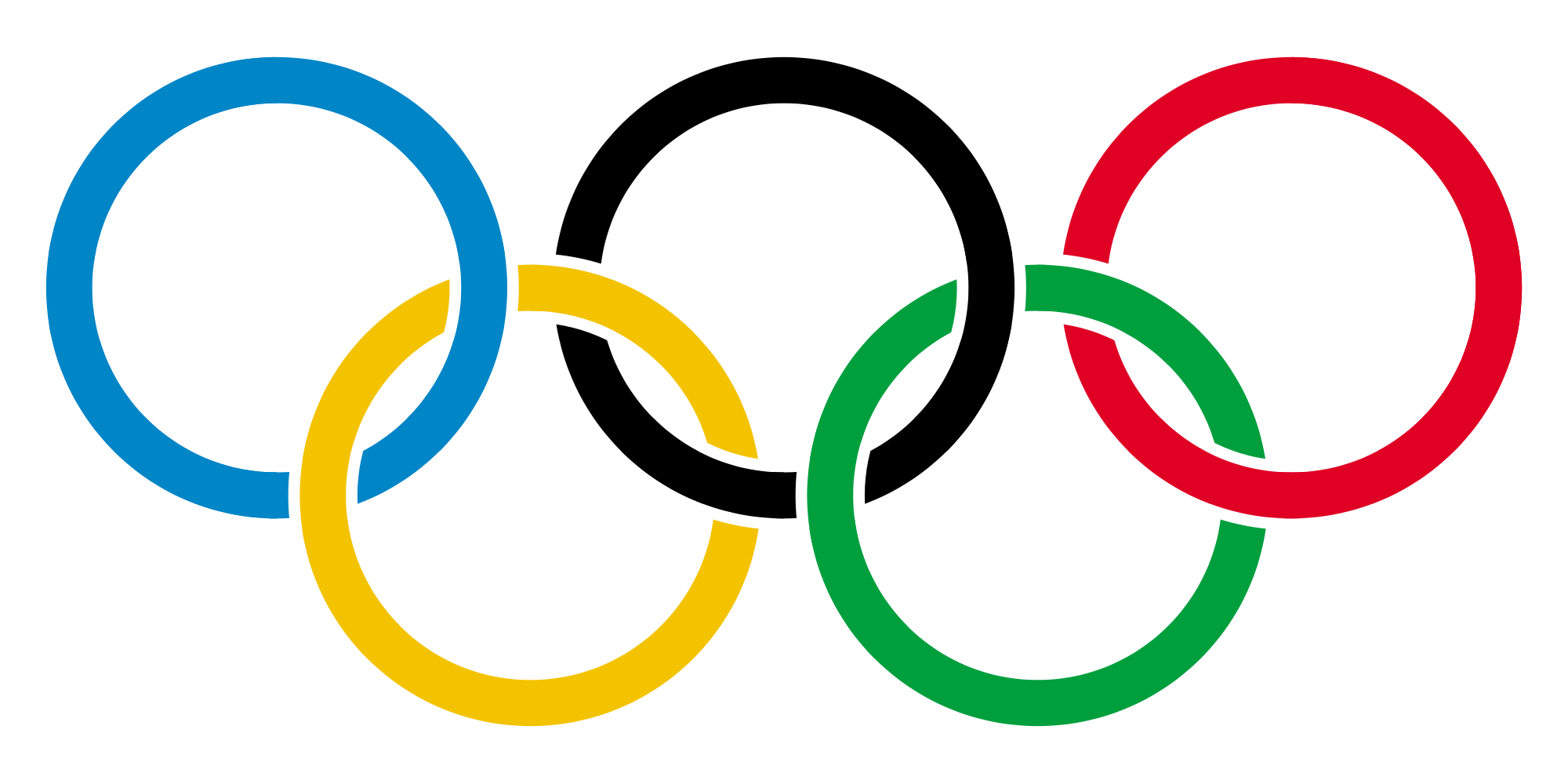 overtraining
overbelasting
niet (er)kennen van grenzen
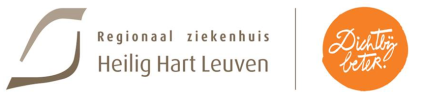 overtraining is fysieke uitputting door te vaak trainen
kan zich uiten in prikkelbaarheid, slaapstoornis
vaak voor belangrijke wedstrijden of na blessures
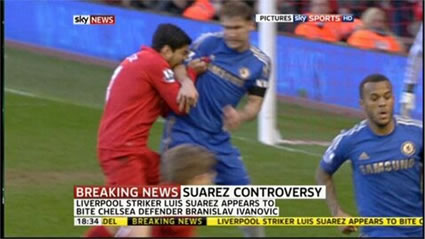 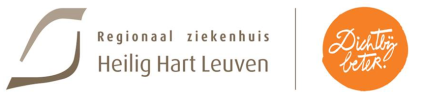 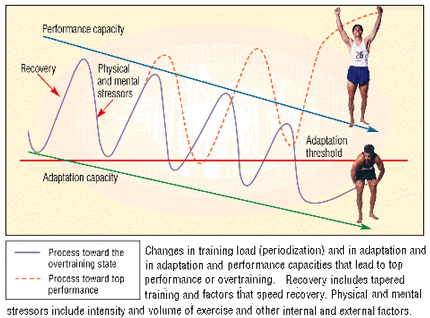 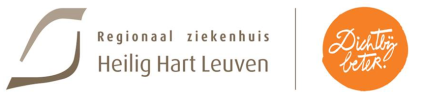 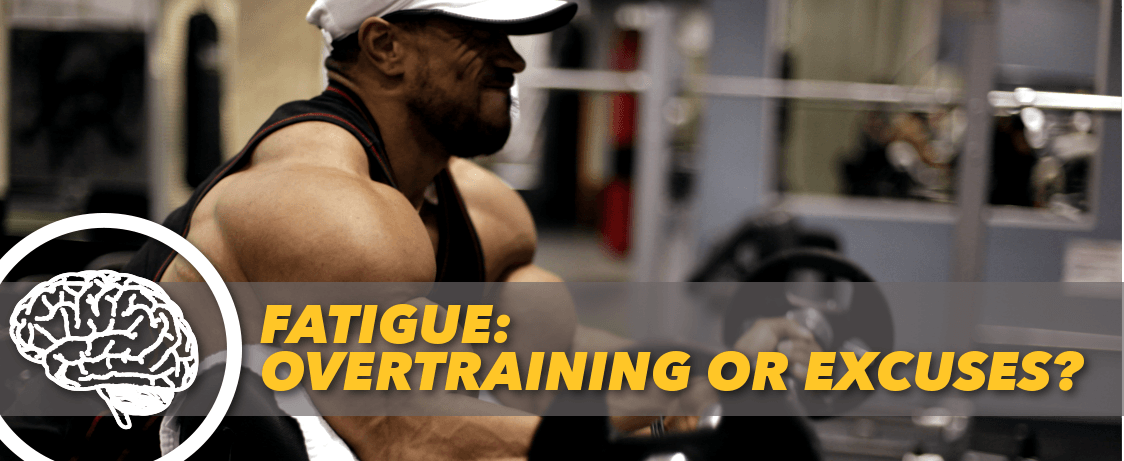 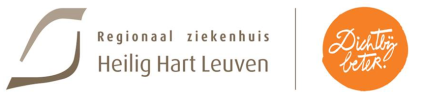 overbelasting is het in sport meestal repetitief gebruik van een bewegingsunit leidend tot klachten
microtraumata die niet toegestaan worden te herstellen
herkennen en aanpassen schema of oefeningen, nemen rust
afleren foute techniek
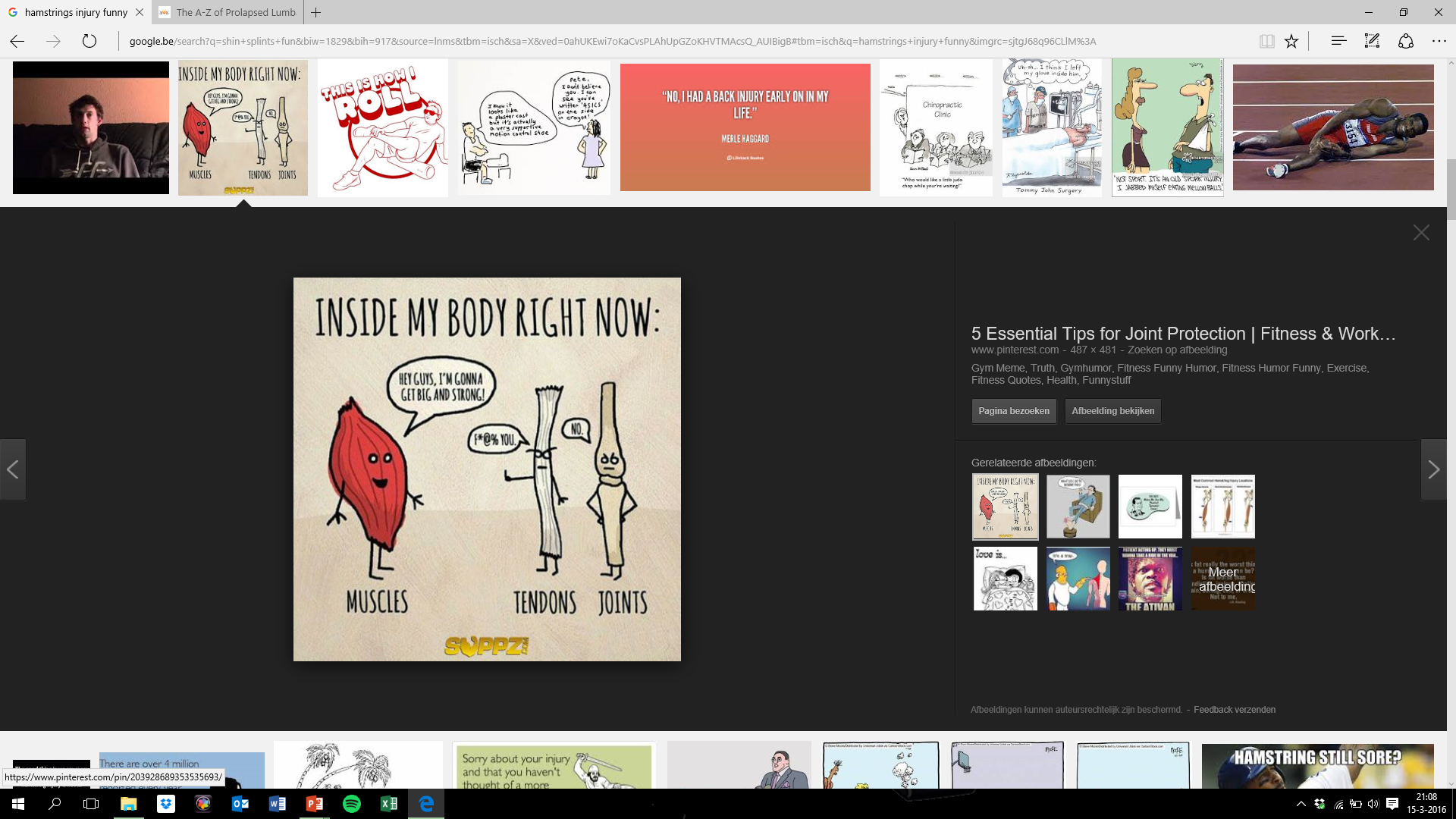 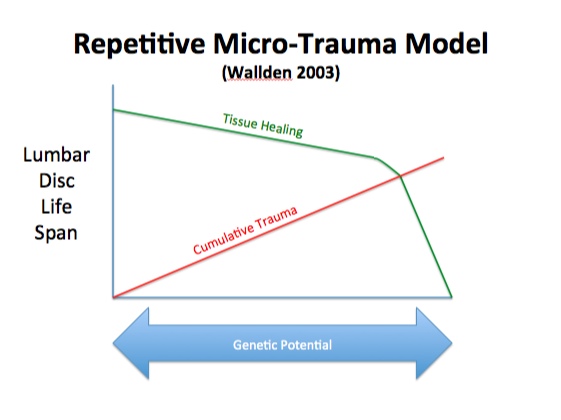 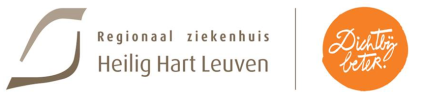 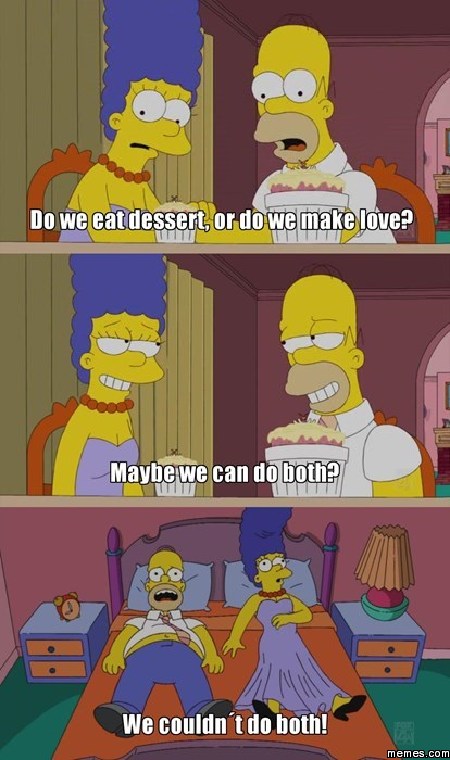 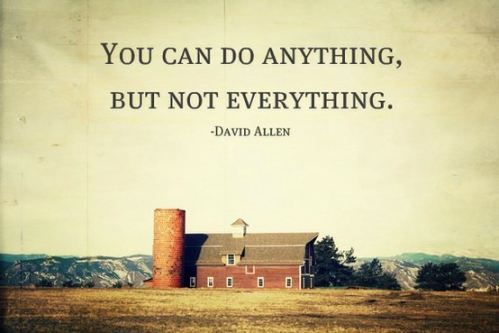 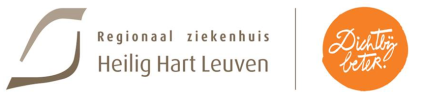 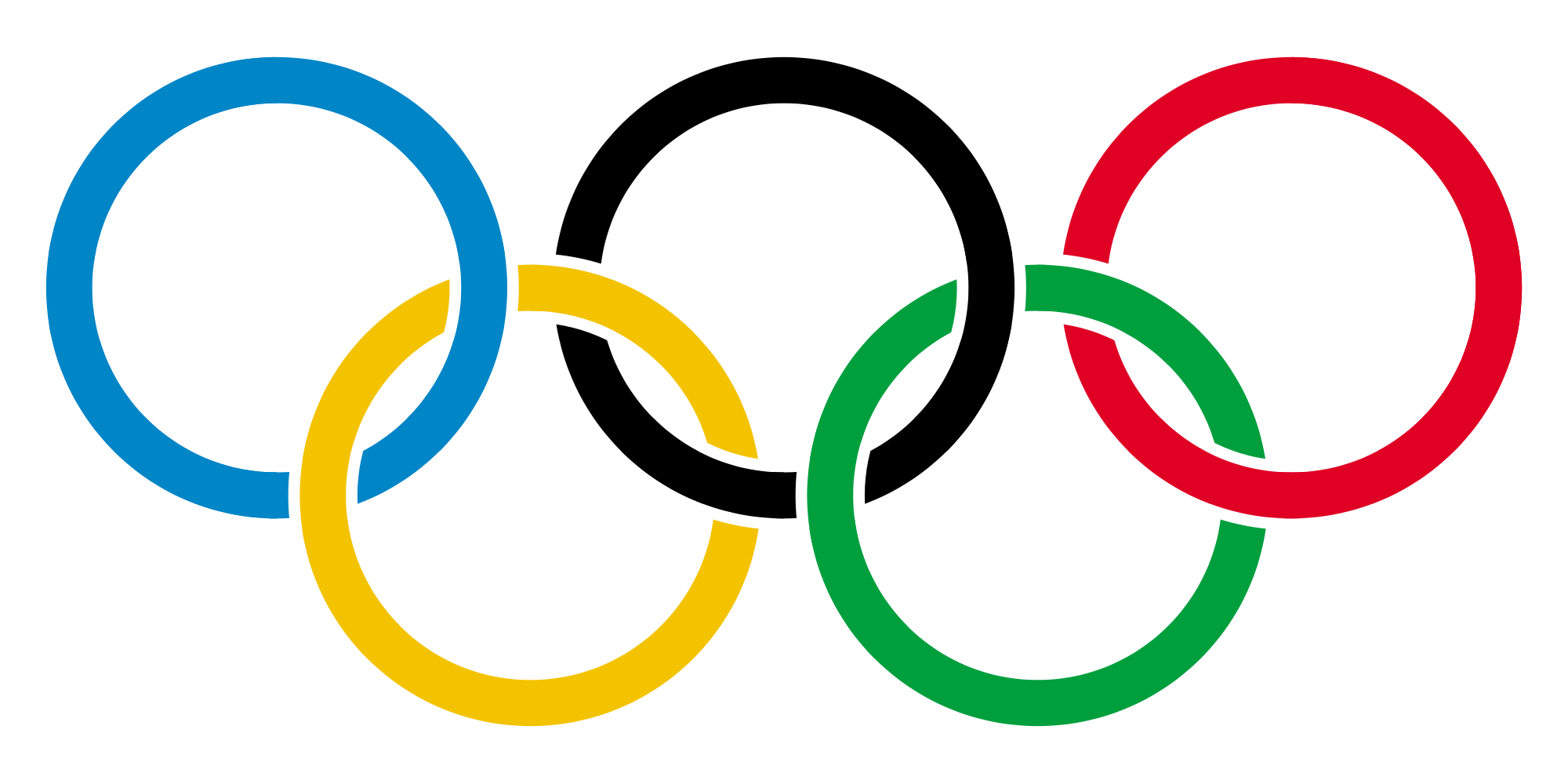 warm up
cool down
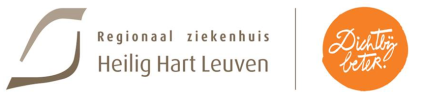 gedoseerde cardiovasculaire training
evt. lichte gewichten
tot 80% maximale intensiteit
20 minuten

bevorderen spierdoorbloeding
aanwakkeren adrenerge systeem
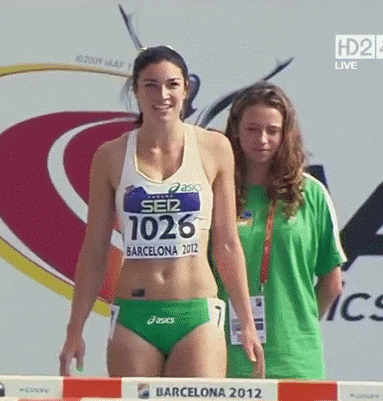 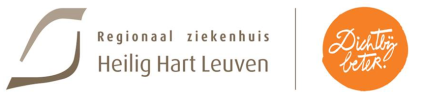 Stretchen?
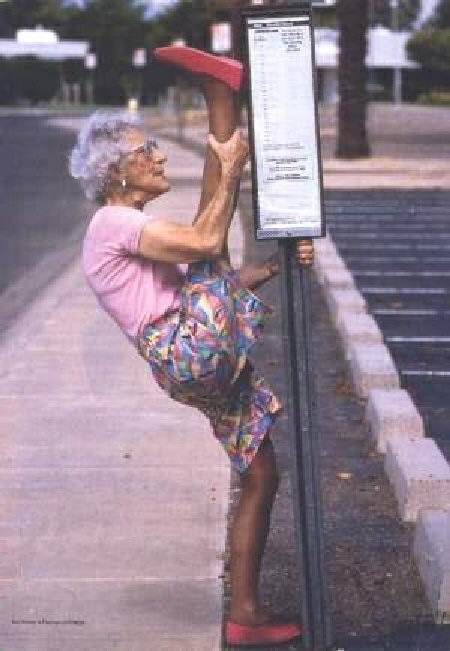 afhankelijk van type sport

to me, it makes perfect sense that if you stretch a muscle to end range (static stretching), without strengthening it to function within that range – you are opening yourself up to increased injury risk.
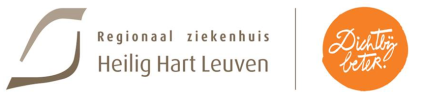 preventie lactaat opbouw
adrenerge systeem laten uitrazen
uitlopen / stretchen
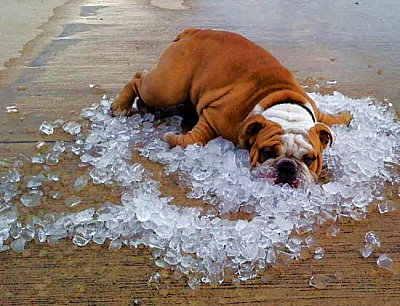 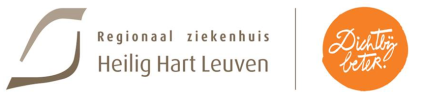 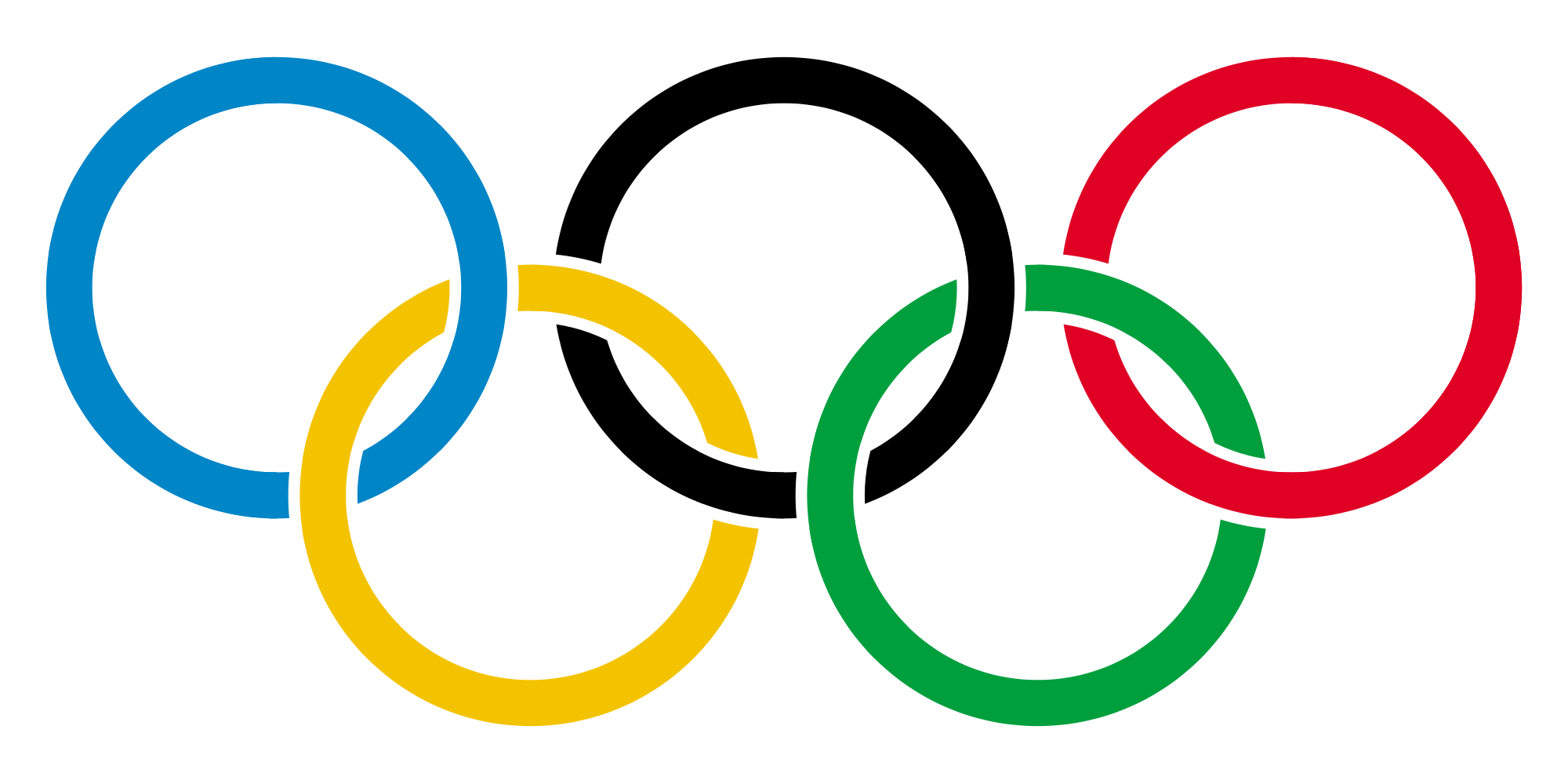 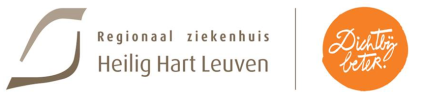 What weekend warriors need to know about preventing and treating the seven most common sports injuries
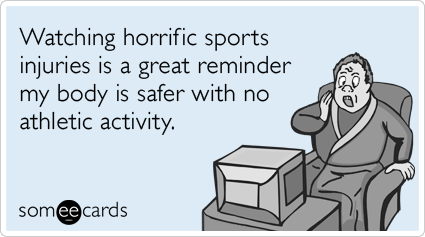 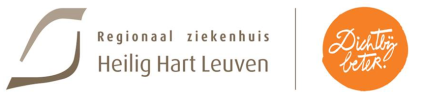 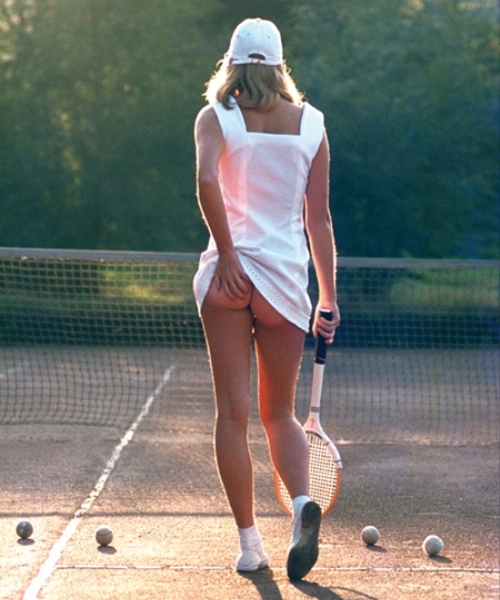 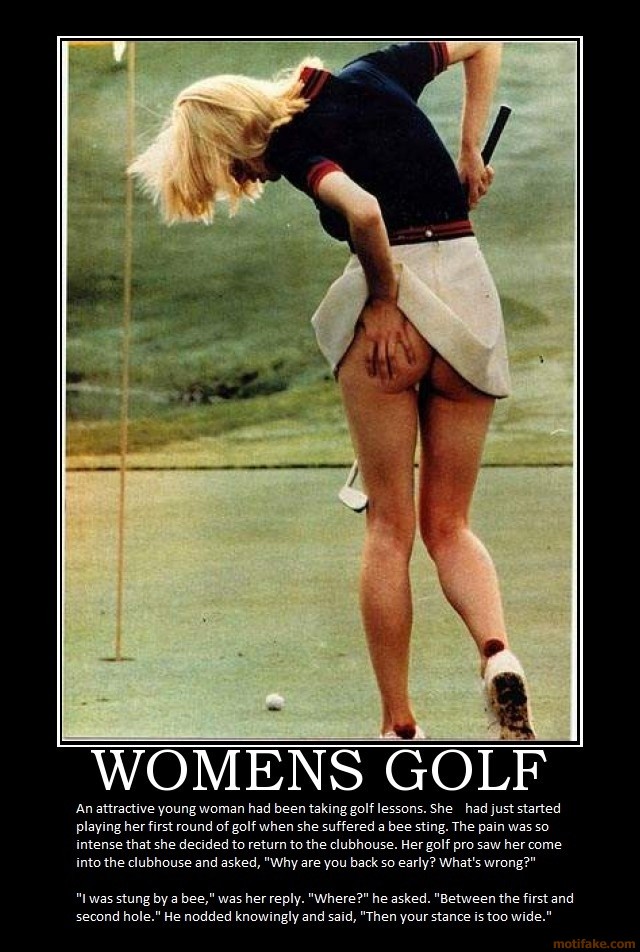 7. epicondylitis
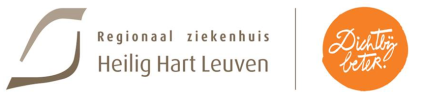 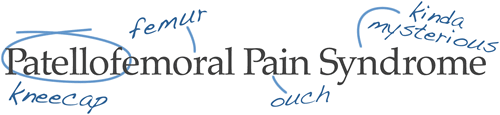 6. patellofemorale pijn
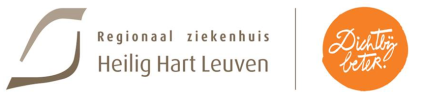 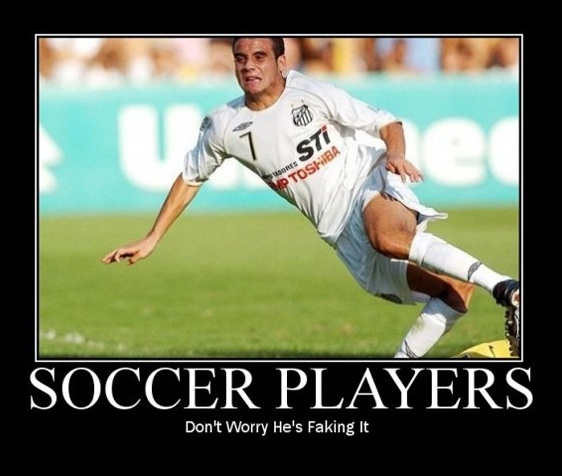 5. VKB letsel / knie distorsie
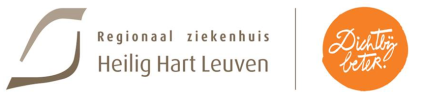 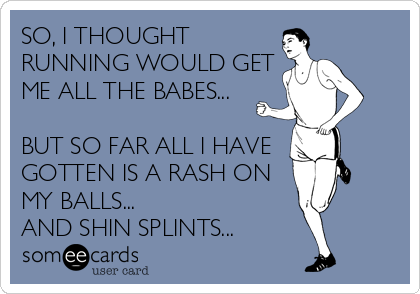 4. shin splints
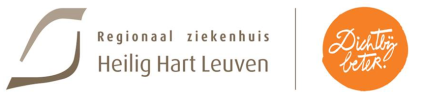 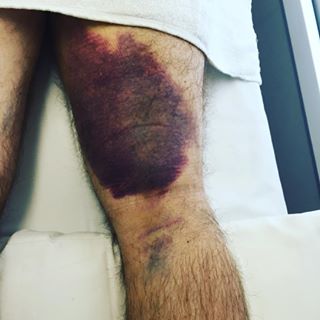 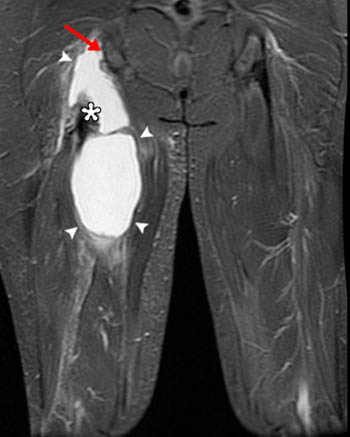 3. hamstrings
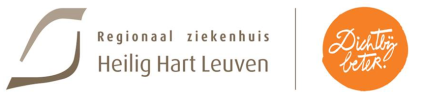 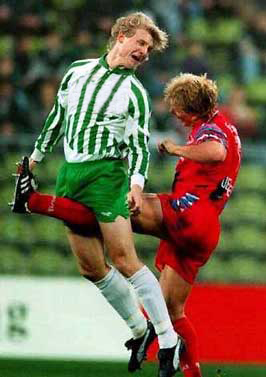 2. heupadductor
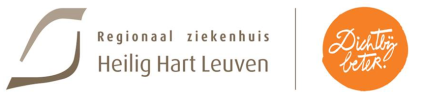 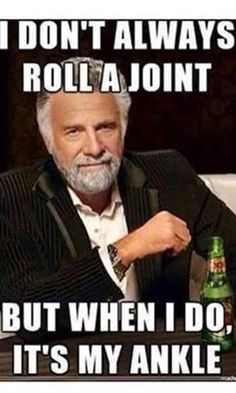 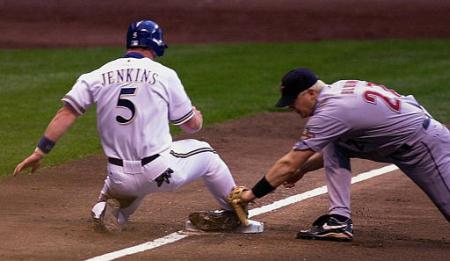 1. enkeldistorsie
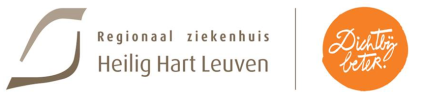 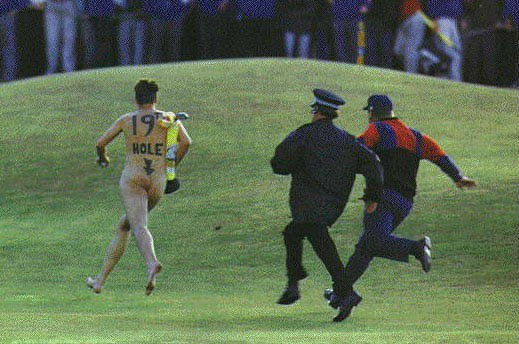